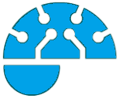 More Maths
Programming Guides
More Maths
Division

If you add, subtract or multiply integers, the result will always be an integer.
However, if you divide, the answer may be fractional / decimal, and this is not always useful to a programmer.

An Ordinary (real) division is done using the ‘/’ operator. The result is a real number.

So that programs can deal with the ‘whole’ number part of a division, which is an integer, languages have an operator to perform a ‘Quotient’ (integer) division. This is done using the operators ‘DIV’, ‘%’ or ‘\’, depending on the language.

Due to the above, programs may then need to deal with the remainder (also an integer). Remainder (Modulo Arithmetic) division is performed using the operators ‘MOD’ or ‘//’, depending on the language.
More Maths
Quotient and Modulo Division Examples
Here is an example of how these division operators can be used to give a user friendly result to a division
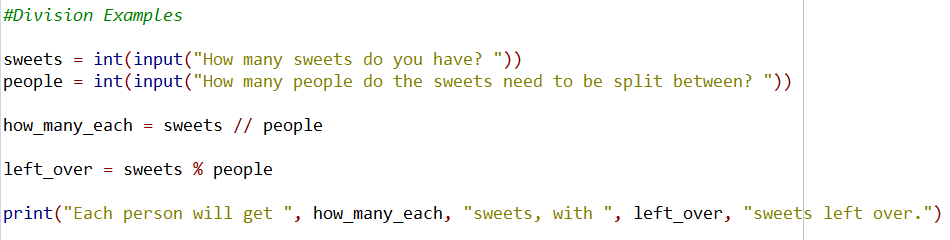 The ‘//’ operator worked out the whole number part of the division.

The ‘%’ operator worked out the remainder part of the division.
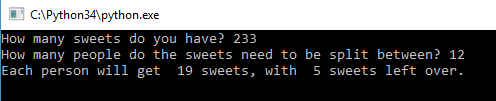